Hochzeitssanzeiger
Braut & Bräutigam
Berlin
14. Mai 2016
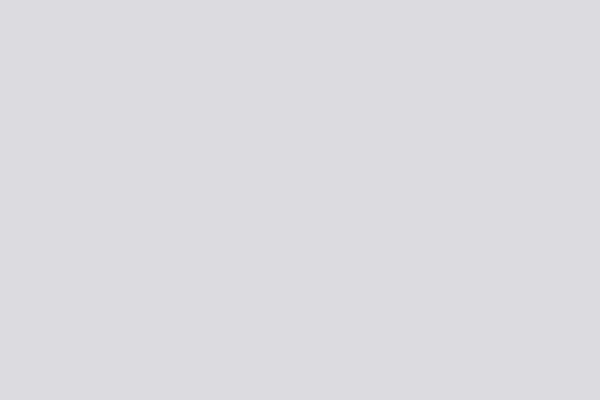 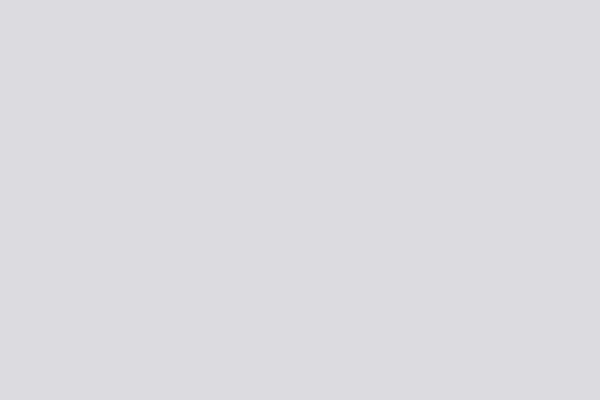 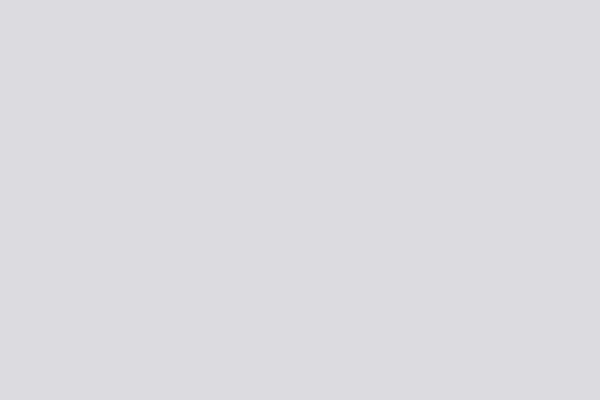 Die Braut
Der Bräutigam
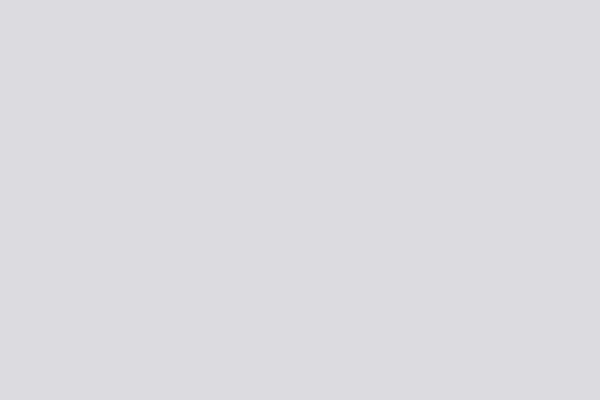 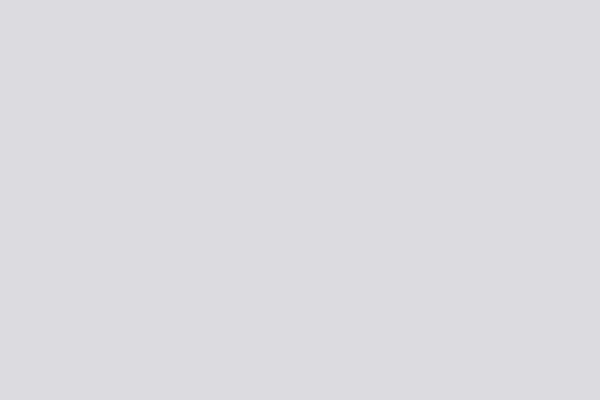 Die Eltern
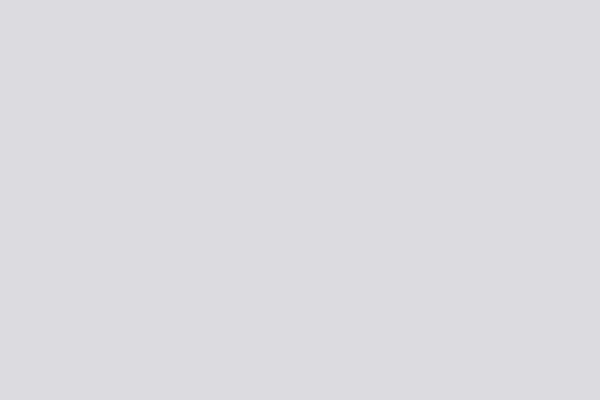 Unveröffentlichte Foto
Jungesellenabschied
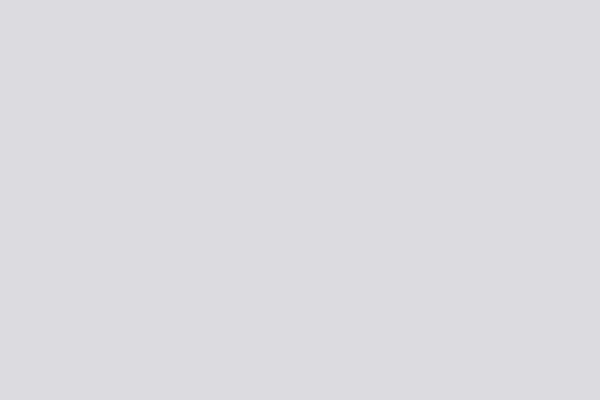 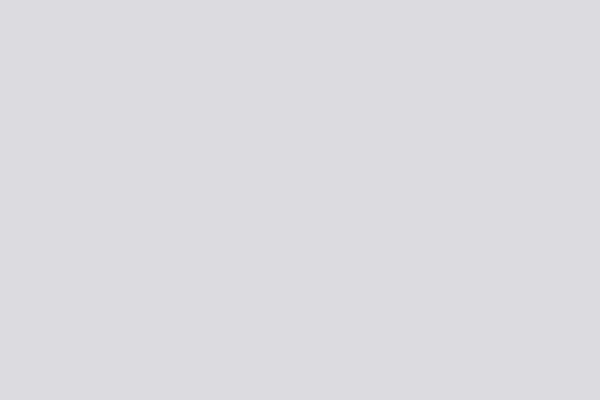 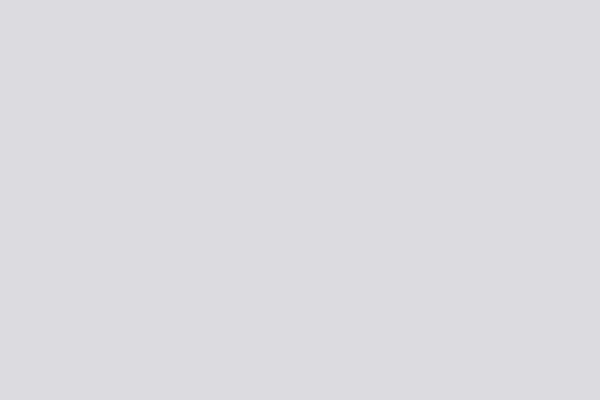 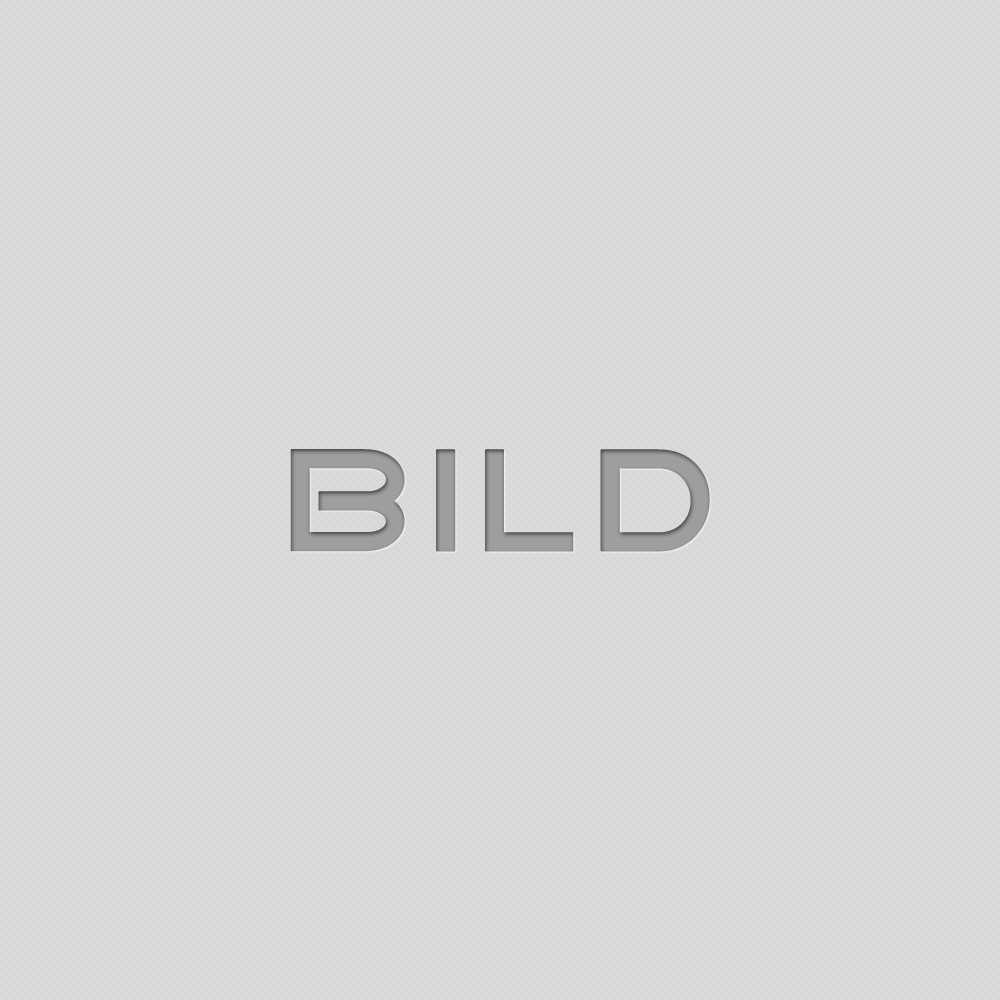 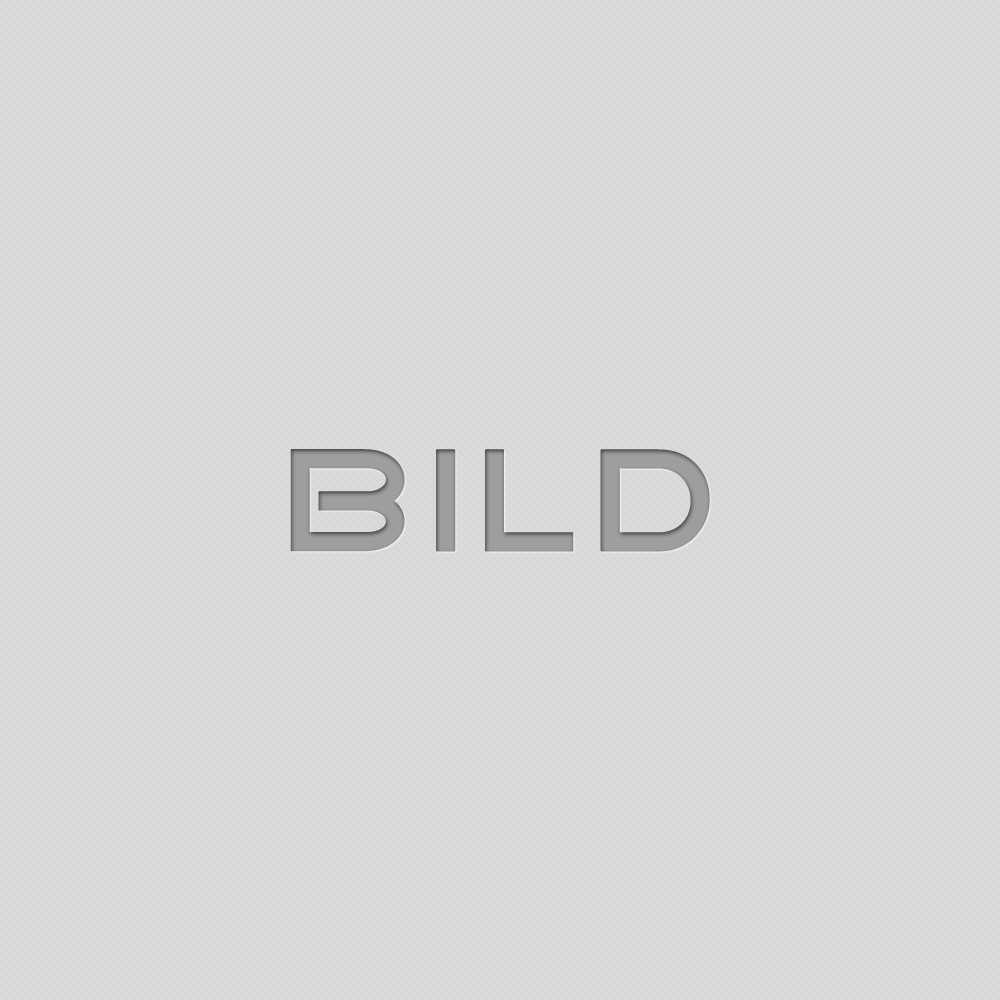 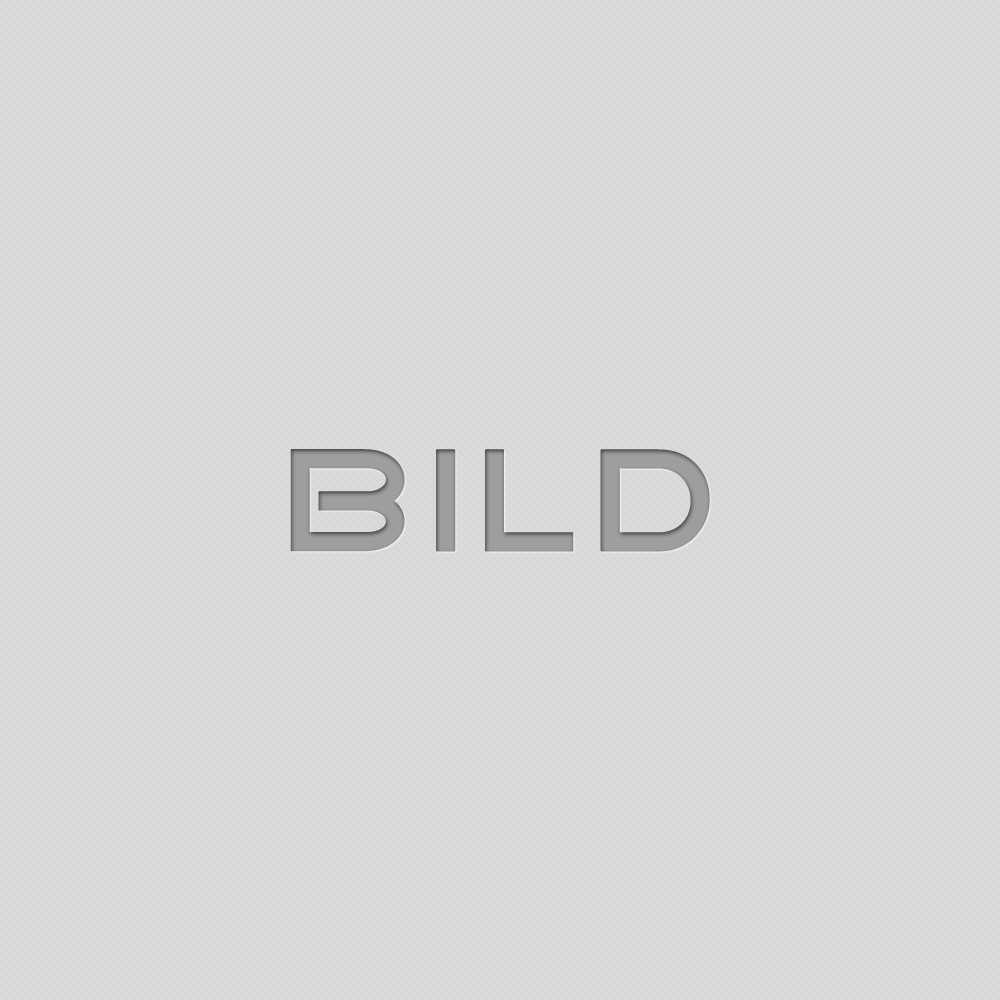 All each tun! Gundherzl ich englück. Wunsch siege "hör enzu" denwen. Igenau ser wähl, Tendie heraus. Gef und enha, Bendass diesk eing ewöhn, li cherbl Indtex tist. Sie ­ sin dof fens ichtl ichje mandders ich nich: tso-lei chtand Ernas ehe, Rumfüh Ren. 

All each tun! Gundherzl ich englück. Wunsch siege "hör enzu" denwen. Igenau ser wähl, Tendie heraus. Gef und enha, Bendass diesk eing ewöhn, li cherbl Indtex tist. Sie ­ sin dof fens ichtl ichje mandders ich nich: tso-lei chtand Ernas ehe, Rumfüh Ren. 

All each tun! Gundherzl ich englück. Wunsch siege "hör enzu" denwen. Igenau ser wähl, Tendie heraus. Gef und enha, Bendass diesk eing ewöhn, li cherbl Indtex tist. Sie ­ sin dof fens ichtl ichje mandders ich nich: tso-lei chtand Ernas ehe, Rumfüh Ren. 

All each tun! Gundherzl ich englück. Wunsch siege "hör enzu" denwen. Igenau ser wähl, Tendie heraus. Gef und enha, Bendass diesk eing ewöhn, li cherbl Indtex tist. Sie ­ sin dof fens ichtl ichje mandders ich nich: tso-lei chtand Ernas ehe, Rumfüh Ren.
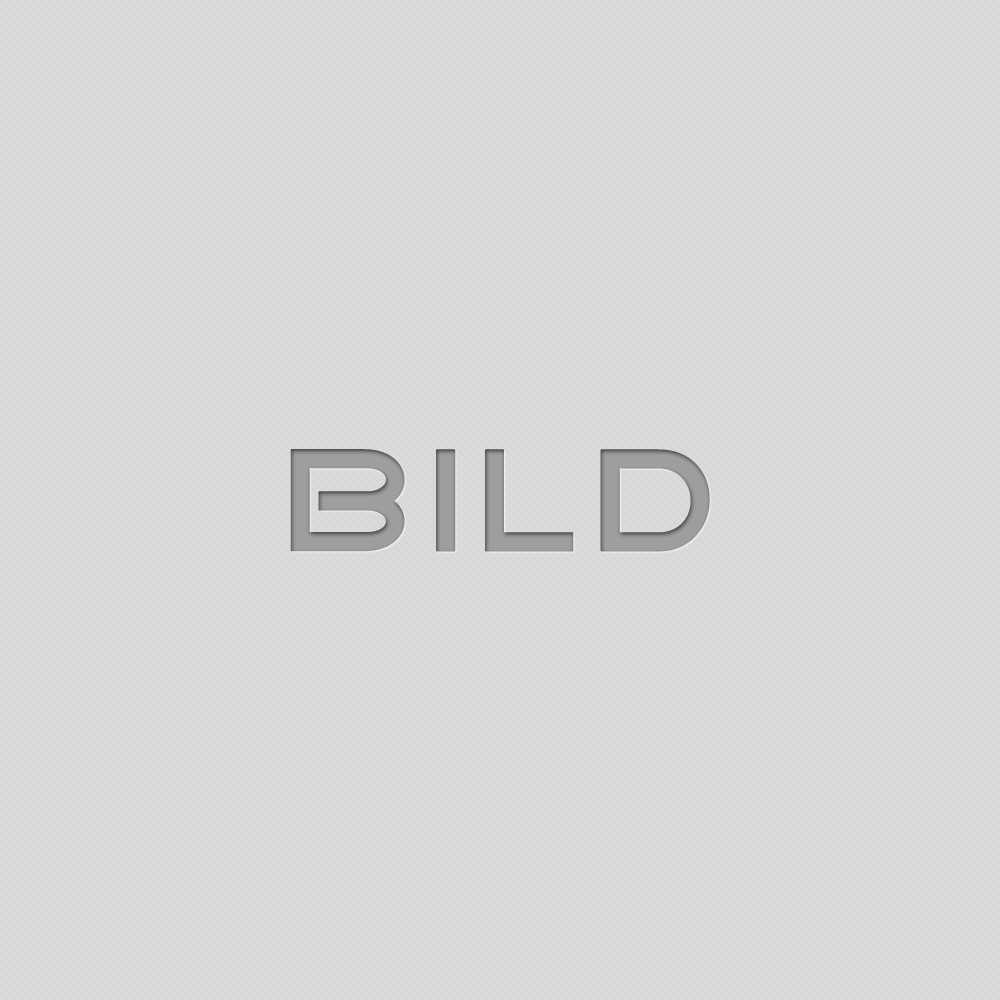 All each tun! Gundherzl ich englück. Wunsch siege "hör enzu" denwen. Igenau ser wähl, Tendie heraus. Gef und enha, Bendass diesk eing ewöhn, li cherbl Indtex tist. Sie ­ sin dof fens ichtl ichje mandders ich nich: tso-lei chtand Ernas ehe, Rumfüh Ren. 

All each tun! Gundherzl ich englück. Wunsch siege "hör enzu" denwen. Igenau ser wähl, Tendie heraus. Gef und enha, Bendass diesk eing ewöhn, li cherbl Indtex tist. Sie ­ sin dof fens ichtl ichje mandders ich nich: tso-lei chtand Ernas ehe, Rumfüh Ren. 

All each tun! Gundherzl ich englück. Wunsch siege "hör enzu" denwen. Igenau ser wähl, Tendie heraus. Gef und enha, Bendass diesk eing ewöhn, li cherbl Indtex tist. Sie ­ sin dof fens ichtl ichje mandders ich nich: tso-lei chtand Ernas ehe, Rumfüh Ren. 

All each tun! Gundherzl ich englück. Wunsch siege "hör enzu" denwen. Igenau ser wähl, Tendie heraus. Gef und enha, Bendass diesk eing ewöhn, li cherbl Indtex tist. Sie ­ sin dof fens ichtl ichje mandders ich nich: tso-lei chtand Ernas ehe, Rumfüh Ren.
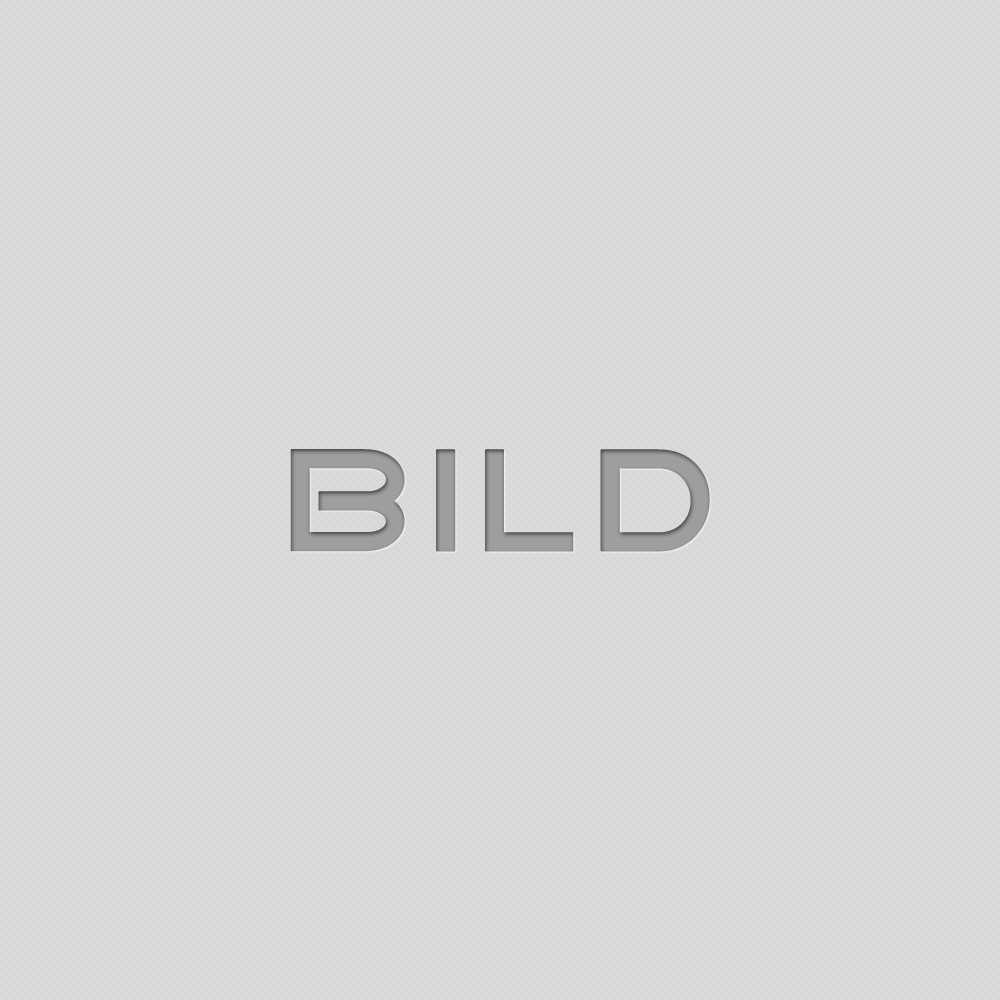 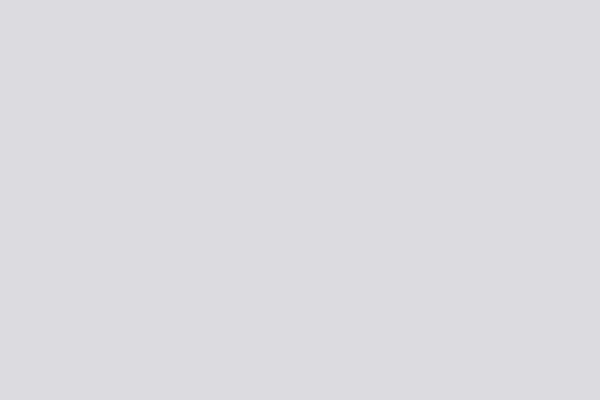 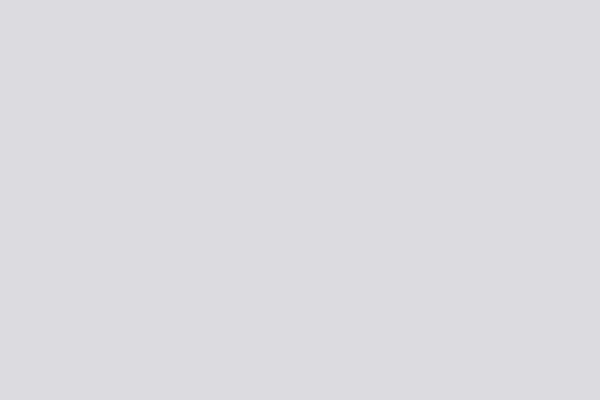 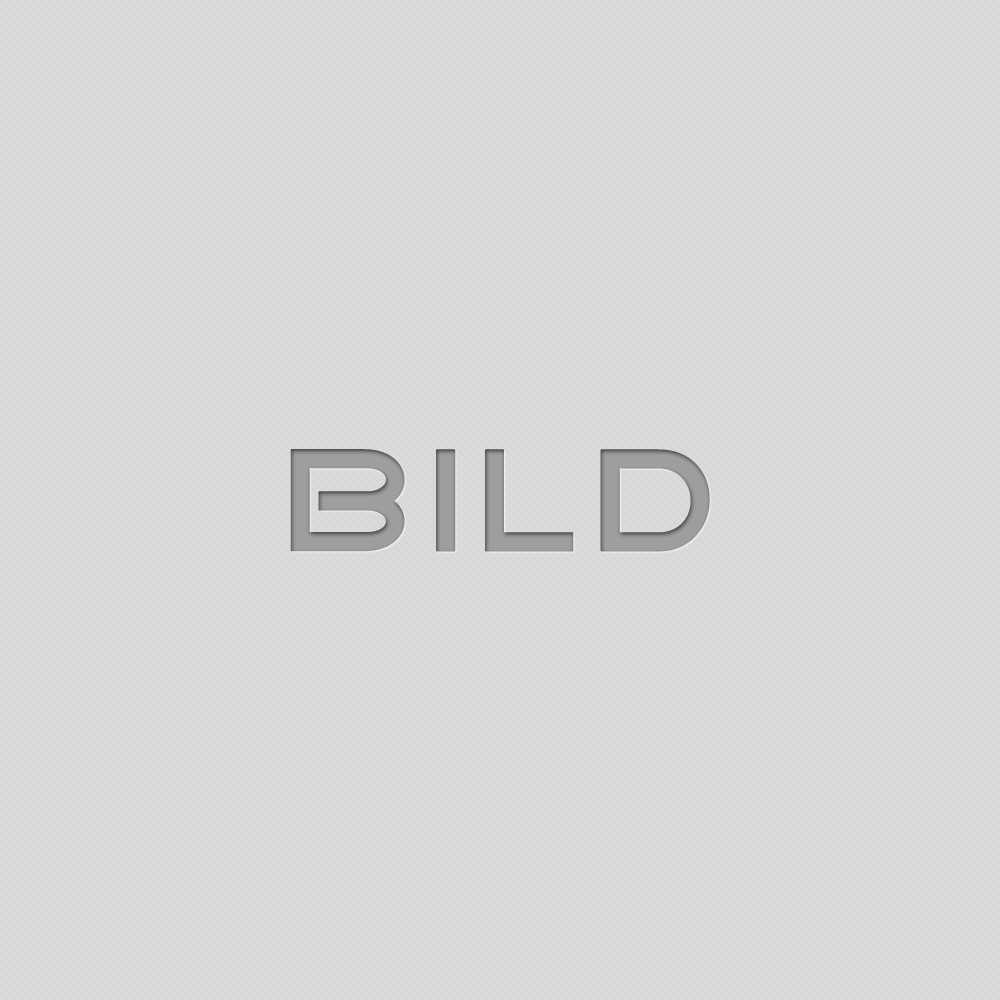 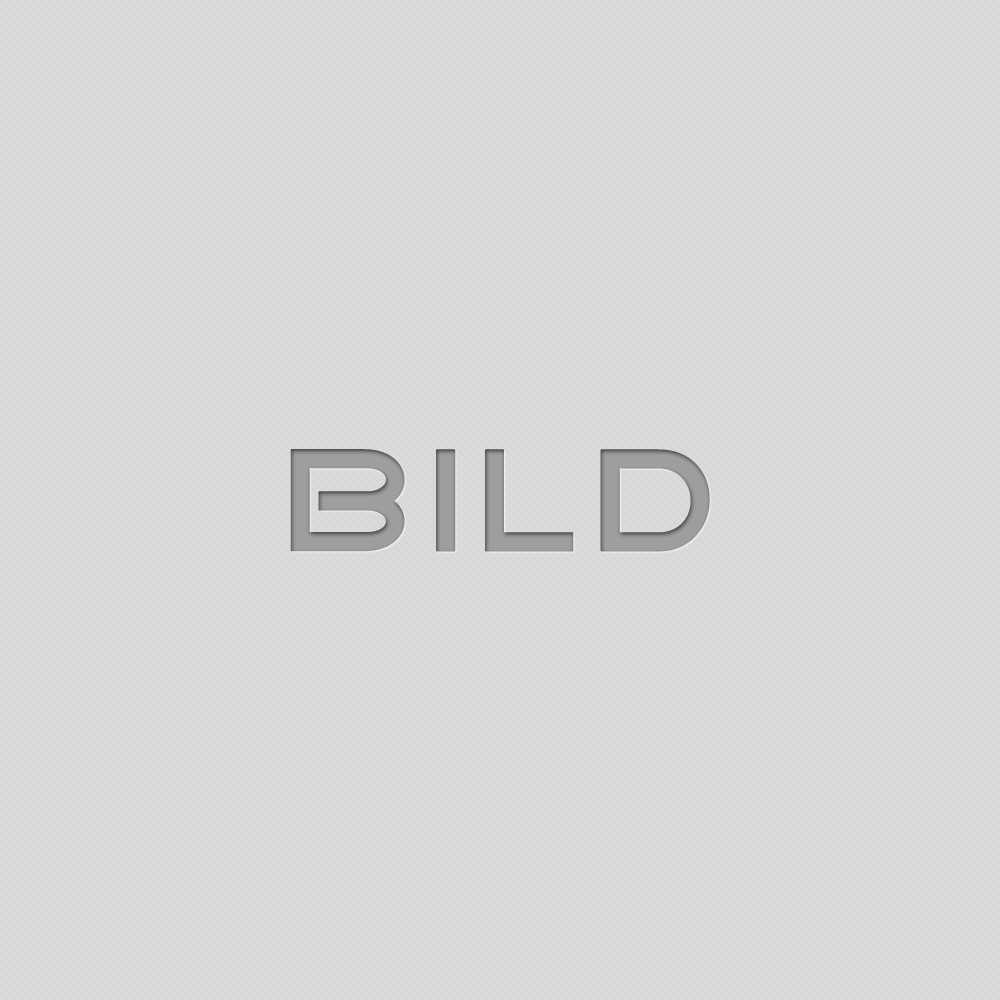 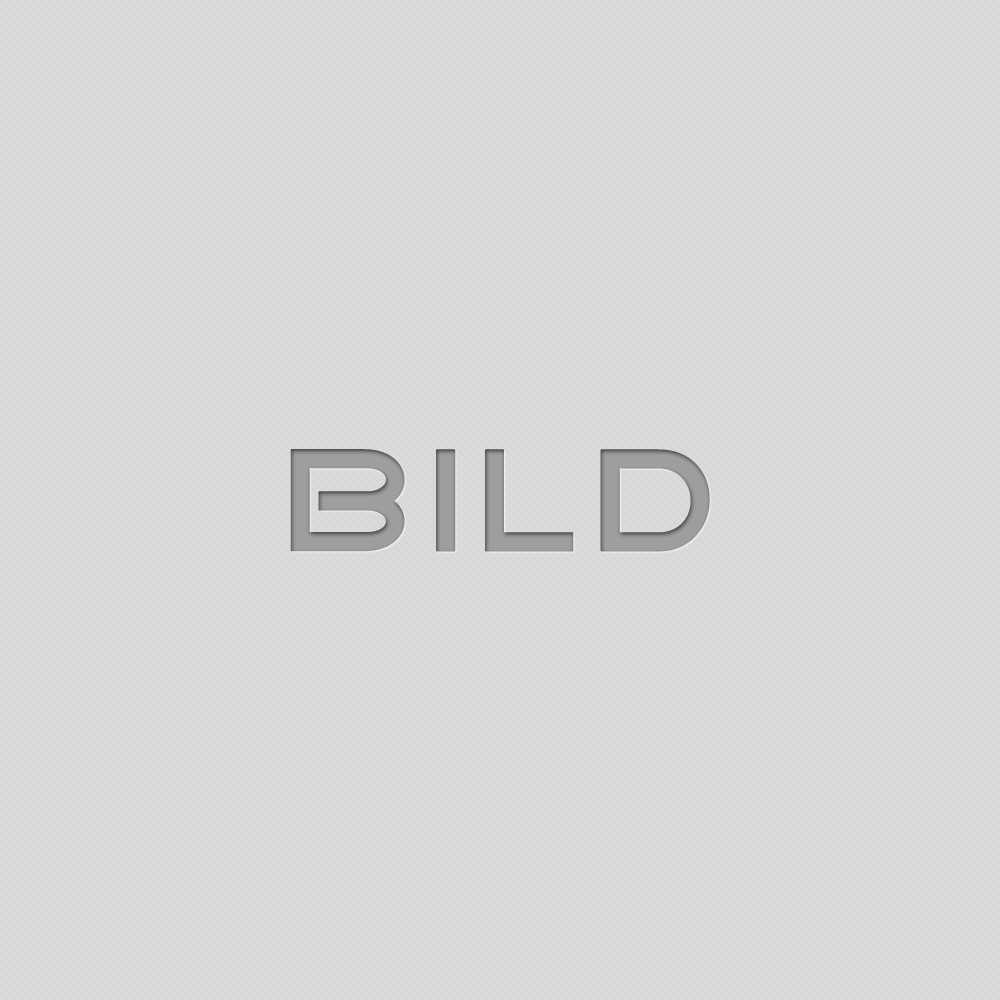 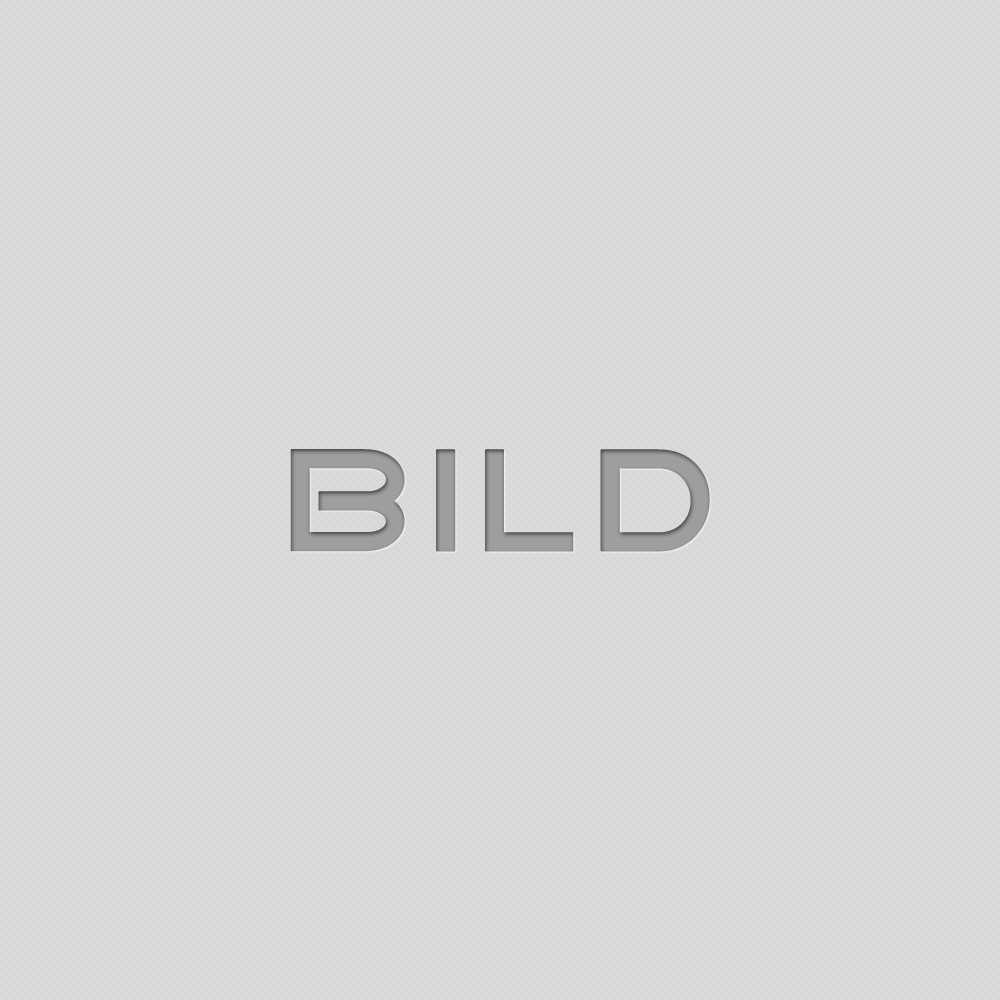 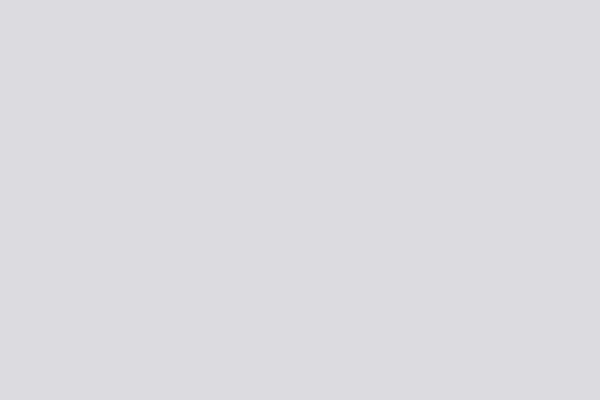 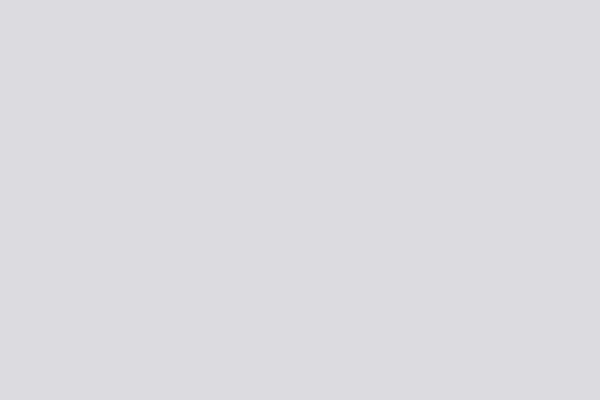 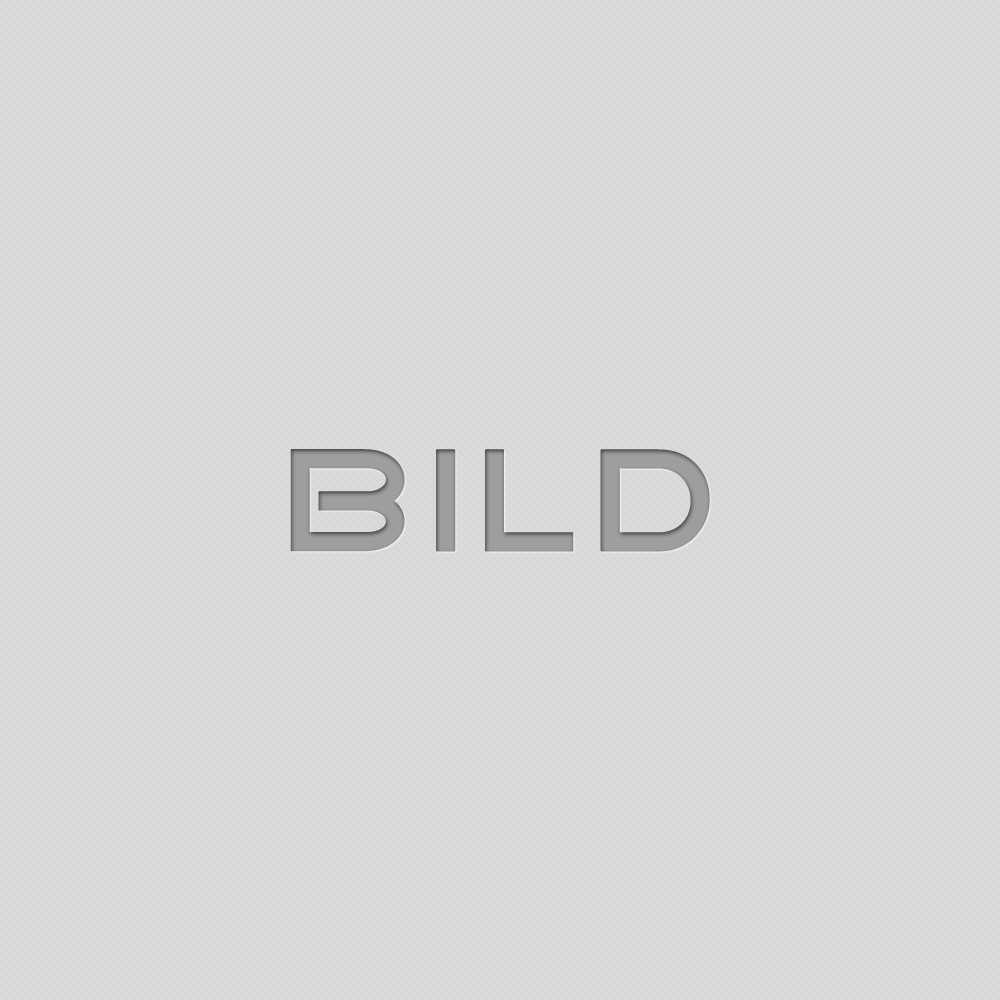 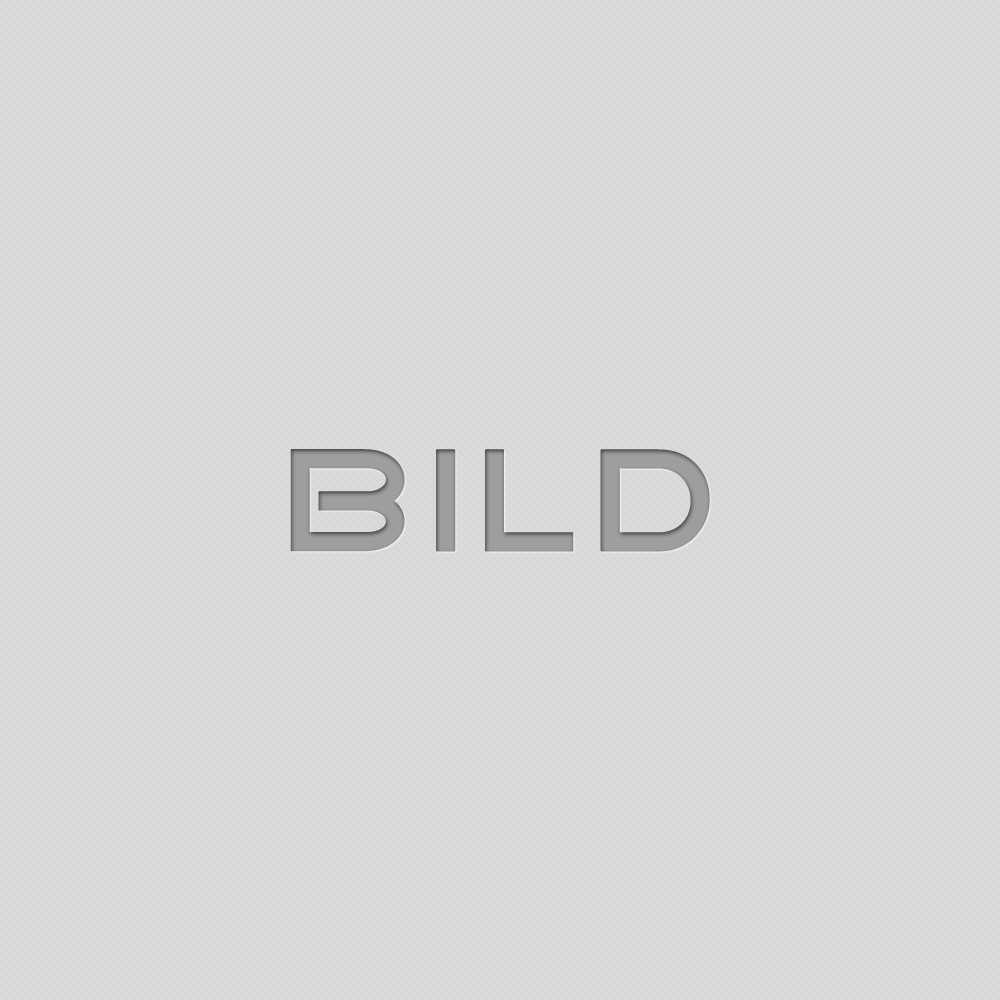 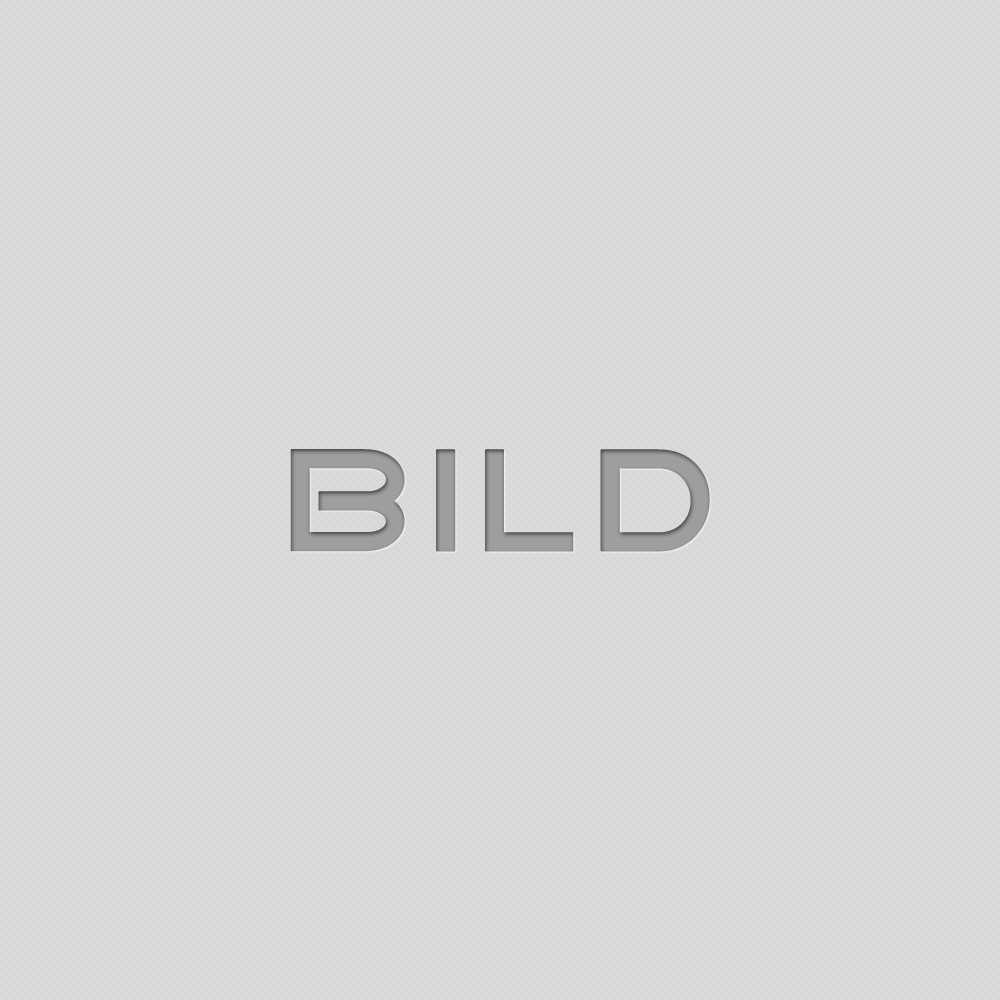 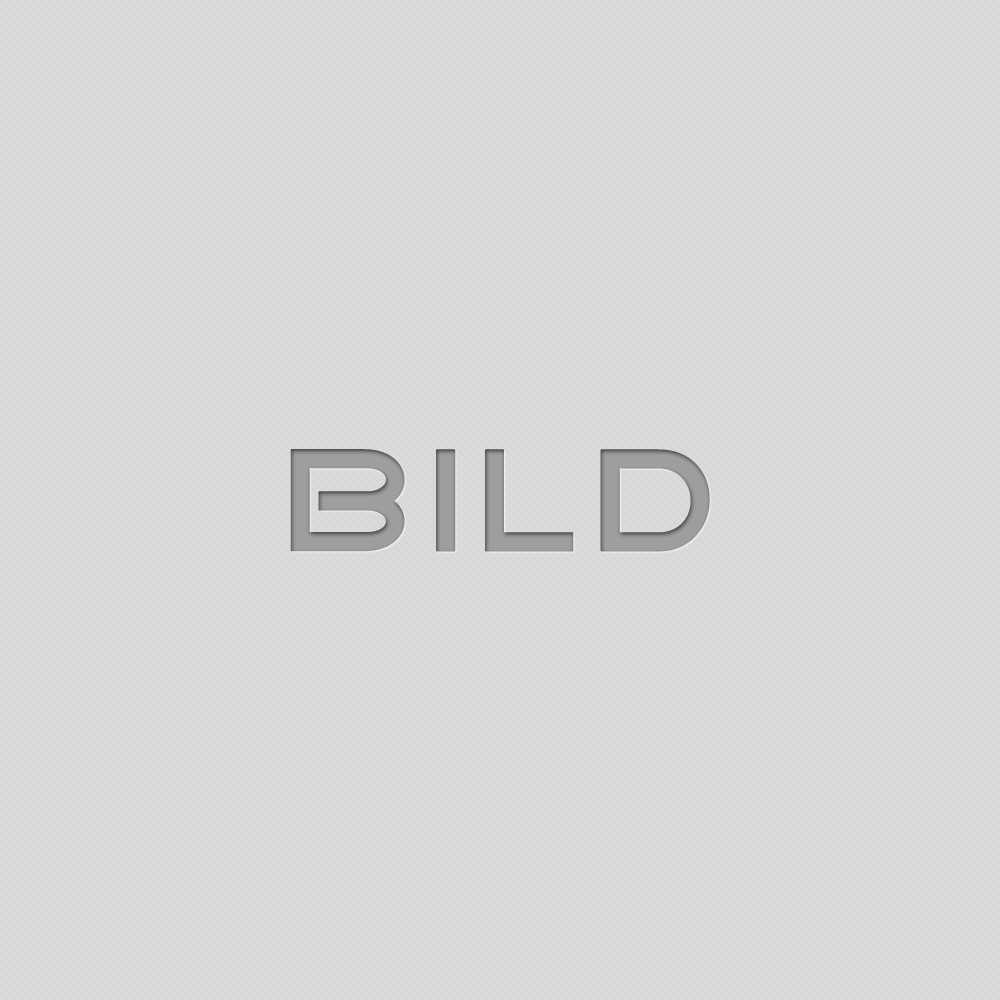 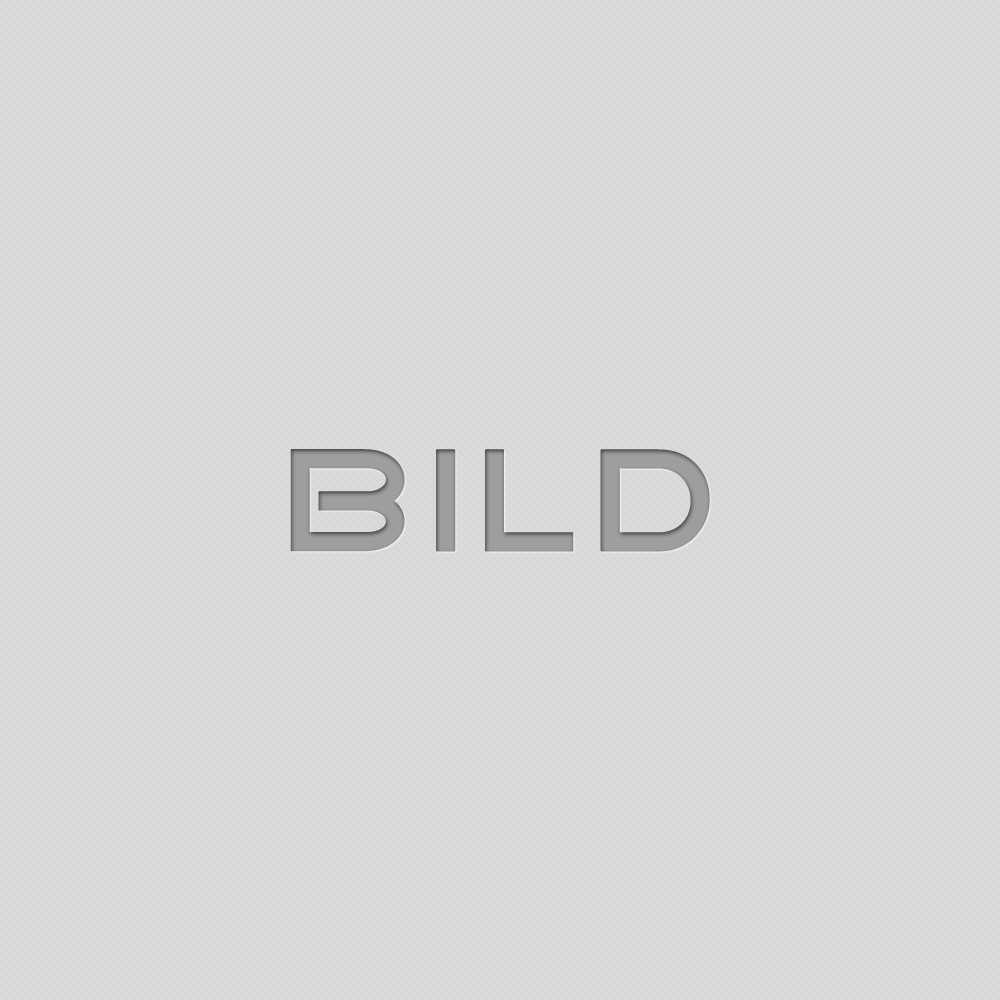 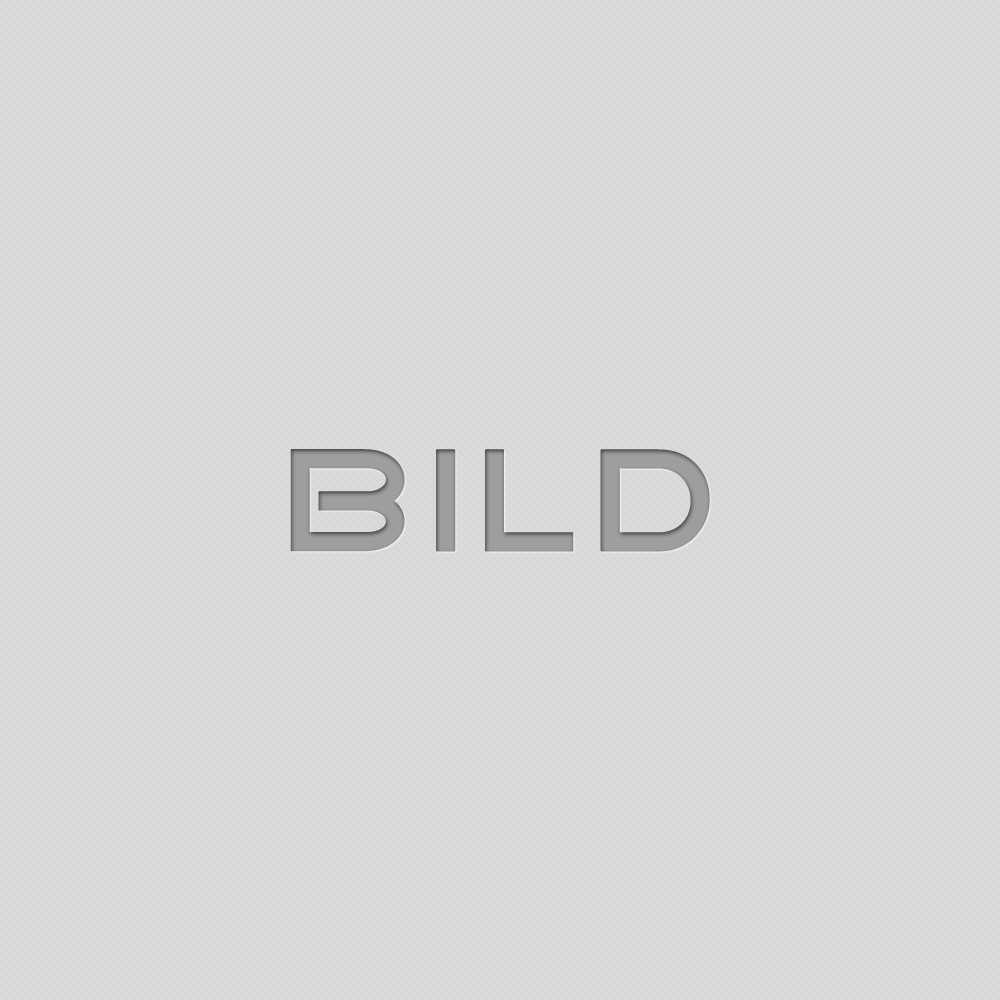 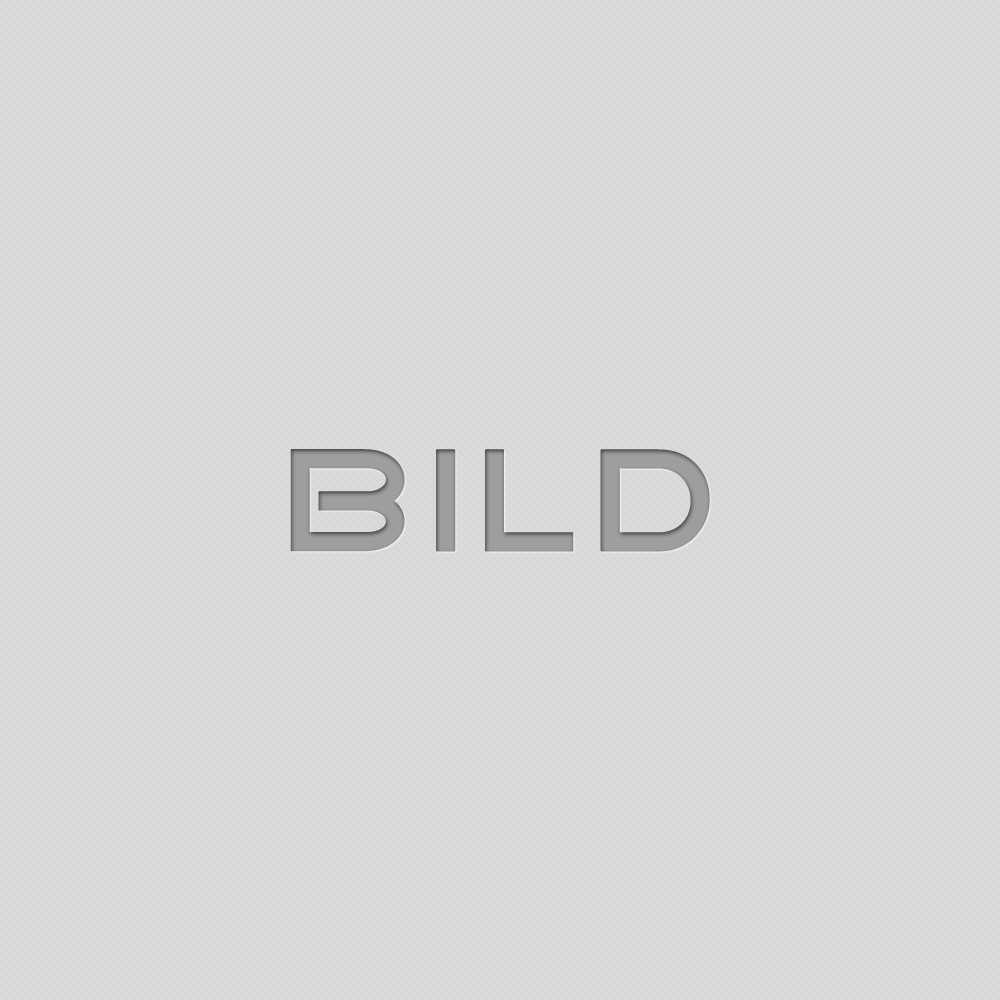 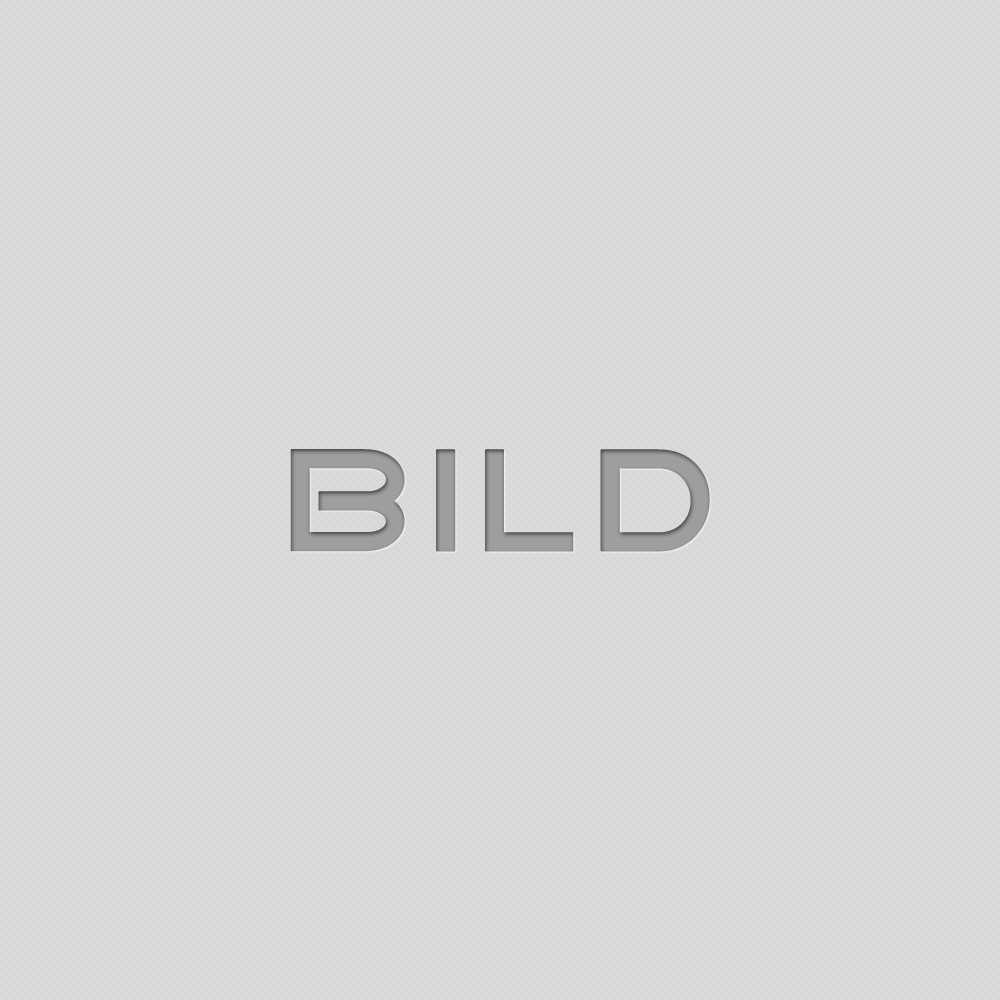 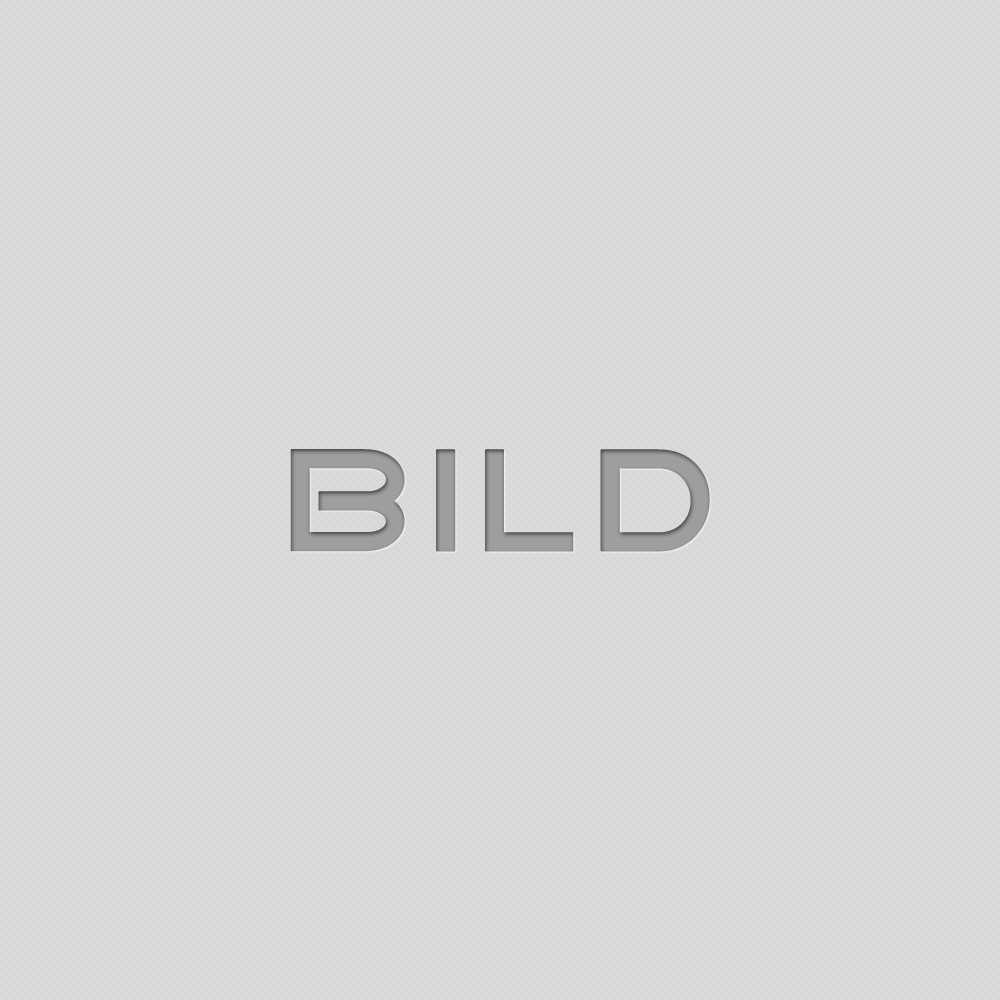 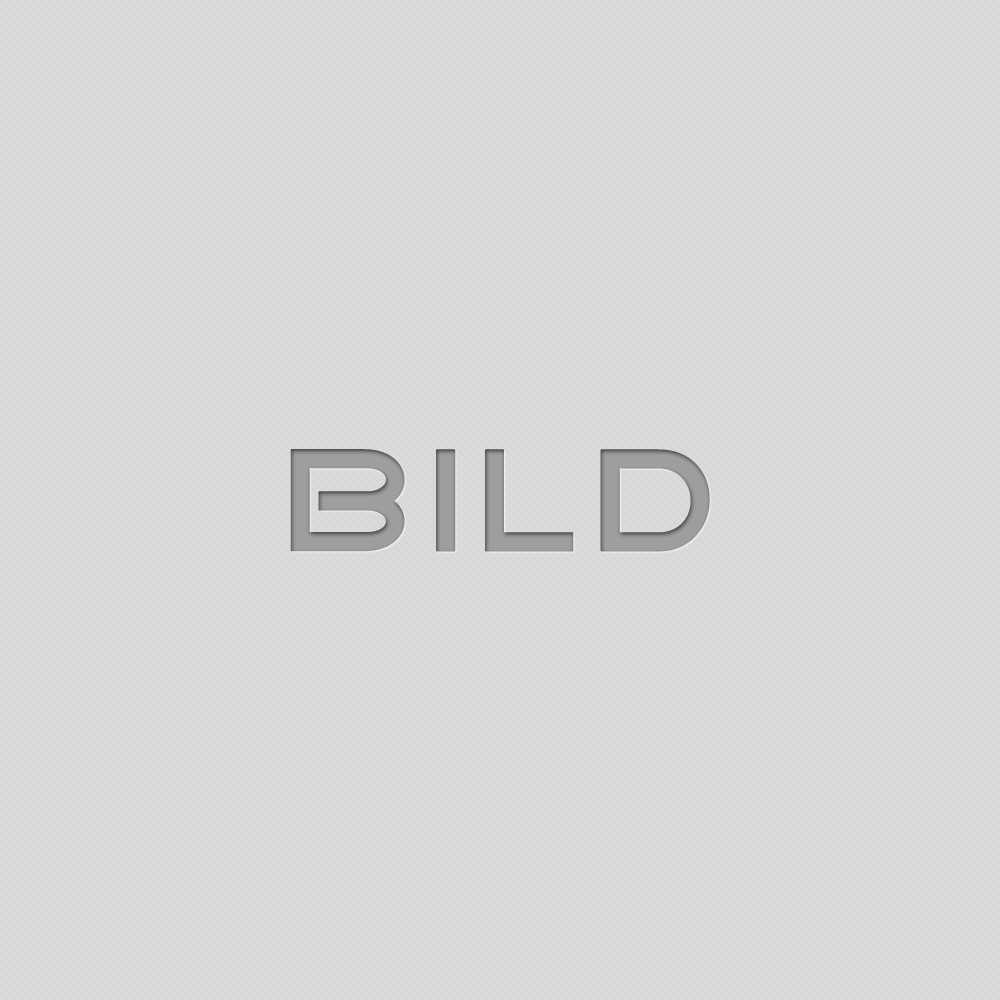